REPUBLIQUE ALGERIENNE DEMOCRATIQUE ET POPULAIREMINISTERE DE L’ENSEIGNEMENT SUPERIEUR
UNIVERSITÉ ABOU BEKR BELKAID
Faculté de TechnologieDépartement de génie mécanique


Licence 2:  Energie Renouvelable

Thème
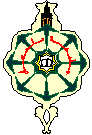 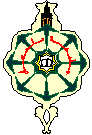 Management de l’énergie
Chargé de module:

Mme: SI CHAIB AMEL
Introduction to the analysis of energy projects using computer software.
Introduction
Energy monitoring, also called energy monitoring, is the measurement and control of energy consumption in a company to control energy expenditure. The objective is to implement an efficient energy management not only to reduce the financial impact, but also to meet the environmental challenges of reducing CO2 emissions. But how to choose your energy monitoring system according to the size of the company and its objectives? What are the different elements of an energy management system? Here’s everything you need to know about energy monitoring and its benefits.
Why use an energy management system ?
Economic, but also environmental issues:
       The environment and the fight against climate change are the cross-cutting topics of the next decades for companies. In Europe, the goal is to reduce CO2 emissions by 55% and major companies aim for carbon neutrality by 2030-2040. To achieve this goal, they must significantly reduce their energy consumption.
       What was a simple environmental issue has become an economic one in recent months, with the sharp increase in energy costs. In order to remain financially viable, it is essential for companies to reduce their energy consumption.
Within this framework, the ISO 50001 standard on energy management has defined a framework of requirements to help organizations reduce their impact on the climate, conserve resources and improve their results. It is based on a continuous improvement model to ensure that energy management is fully integrated into the overall operation. One of the recommendations in ISO 50001 is to develop a policy for more efficient use of energy, with specific targets and objectives for implementation. To do this, it specifies that we must rely on data for:
better understanding of energy consumption issues;
make decisions to address them;
Measure results to examine the effectiveness of policy.
The energy management system is an essential first step to be able to act on consumption.
      It is necessary to start by implementing means of measuring consumption, regardless of the type of energy involved, explains the SICK monitoring equipment designer. Before corrective actions can be defined, energy consumption measurement data must be collected and analyzed.
       This is precisely the role of the energy management system.
The benefits of energy monitoring:
       The main advantage of energy monitoring is to have a real-time tracking of energy consumption, whatever it may be: electricity, gas, water, compressed air... The energy management software will measure the data and then analyze it to determine potential energy savings as appropriate. It also makes it possible to prioritize certain actions according to the budget and the desired savings (for example, preventive maintenance, often less expensive than a repair in case of failure).
       The monitoring system allows to be alerted in case of abnormal malfunction or overconsumption. Measurements and flows are compiled in dashboards through energy performance indicators. Finally, the energy management system saves valuable time for operational teams and decision-making.
The different elements of an energy management system:
        An energy management system consists of two main types of elements. 
   Power plants or energy meters and sensors:         
         Power plants (or energy meters) and sensors are measuring means specific to each type of energy and are dedicated to measure a given quantity. It is then necessary to consider how they will take the measured information through the different layers of the information systems up to supervision, at a plant level for example.
     Manufacturer SICK explains that it can:
      distinguish wired systems with protocols adapted on an Ethernet basis such as OPC UA or MQTT. These sensors must be connected to the company’s computer network in order to transmit its data. But we also have a good number of sensors with only a much simpler interface like an analog output (4... 20mA or 0-10V). Since these sensors are not communicative, they are not the best candidates for data transmission. However, they can be connected to machines or gateways for the digitisation of information.
Communication protocols:
     To communicate with or between platforms, sensors use standard protocols:
 The IO-Link protocol is a dedicated digital interface for sensors, which enables measurement information to be transmitted in digital format at low cost. But these are slaves that will have to be connected to an IO-Link master which itself will be connected to the network.       
For some sensors, there are wireless and low power communication protocols such as LoRaWan. It is rather dedicated to autonomous sensors (battery powered). These sensors can therefore be set up very easily without exorbitant cost of installation on large infrastructures, for example.
The stages of implementing an energy management system:        
There are five main steps to implement its energy management.
Define its energy performance indicators (EIPs): 
      Energy performance indicators are measurement values defined by ISO 50001. Generally, it is a ratio between the energy consumed and the factor that can influence it but on which one cannot act (sunshine for example).
       The definition of PEIs allows us to know what is measured, under what conditions and over what period. This is essential for comparable and actionable data.
Collect the data:
      First of all, it is necessary to measure consumption and therefore set up sensors. They must be able to differentiate between energy sources, consumer equipment and uses (heating, lighting, machines...).
transmit the data:
       For the data to be exploited, a wireless, wired or mixed remote sensing architecture must be in place. The sensors are more or less sophisticated and use different communication protocols to communicate their data.
       The sensors are connected to the computer network and a dedicated digital platform, designed to receive and digest data, in order to display it with maximum clarity.
Analyze and track measurements with Energy Monitoring software:       
 The energy monitoring platform retrieves data transmitted by the sensors in order to be able to identify energy consumption distributions.
 This will allow us to set up areas for improvement in the first place, then continuously monitor potential deviations and even anticipate them.

 SICK’s Energy Monitoring software enables, for example  :
monitor the development of consumption over a given period;
detecting abnormal consumption, especially during the closing of buildings;
identify regular consumption peaks;
compare the performance and consumption of one machine to another;
Improve manufacturing cost analysis;
optimize maintenance interventions.
Optimize energy consumption:
      The measurement of consumption is useless if it does not allow action. The purpose of the data collected is to identify areas for reducing or optimizing energy consumption. These may include: 
to improve the energy performance of buildings (insulation for example), machinery or industrial processes;
Integrate renewable energy;
to optimize equipment maintenance...
     According to SICK, energy management must be an iterative approach that can be refined over time, with the installation of additional sensors to improve the finesse of the analysis and optimize companies' carbon balance.
Before carrying out optimization actions (energy renovation, development of renewable energies...), the collection of energy data and their monitoring are essential, especially to detect defects and anomalies. Without these steps, targeting the right levers is not guaranteed. The structure can then place its investment in the wrong place; a detrimental waste of resources.
        The implementation of an energy monitoring, using a management software, will also allow to evaluate the impact of corrective actions. Objective: to ensure that energy savings are achieved.
        On the other hand, the automation of remote retrieval (TV retrieval) saves time by devoting it to data analysis rather than filling spreadsheets. Not including the hours lost to manually record each meter.
        Finally, thanks to efficient energy monitoring, a company or community can compare the performance of its installations with other similar equipment, always in order to identify any potential optimisation.
What are the key data to follow?
     Data can be classified into three main levels of reading and analysis: by energy source, by equipment or by use.
1- Energy consumption by source :
Electricity
Gas
Water
Fuel (diesel, gasoline...)
Fioul
Coal
Etc.
2- Energy consumption by equipment :
 The view may be more or less global :
At the level of a site or a municipality: consumption of each building (offices, residential buildings, factories, town halls...)
At the scale of a building: consumption of each room
On a room scale: consumption of each equipment (production tool, computer, boiler...)
3- Energy consumption by use :
 Energy can be used for different purposes :
Heating
Domestic hot water
Water treatment
Cooling
Lighting
Ventilation
Industrial utilities: compressed air, heat or refrigeration production, thermal fluids, electrical processes...
Etc.
Energy Audit software :
      Energy management or energy audit software is designed to help businesses and individuals optimize their energy consumption. These advanced IT tools play a crucial role in identifying areas of energy waste, proposing energy-saving measures, and monitoring energy performance over time. They are part of a comprehensive approach to sustainability and environmental responsibility, addressing the growing concerns related to climate change and energy efficiency.
      This software analyzes energy consumption data from various sources, such as electricity meters, heating, ventilation and air conditioning (HVAC) systems, and other energy-intensive equipment. The objective is twofold: to reduce energy-related operating costs and minimize the carbon footprint. In addition, by providing detailed reports and recommendations, these tools help to comply with government regulations and obtain environmental certifications.
How does an Energy Management/ Energy Audit Software work?
Energy management software works by collecting and analyzing energy consumption data. They are often connected to building management systems (BMS) and other sensors to collect real-time information. This data collection allows for a precise energy profile of the establishment or structure concerned.
        Once the data is collected, the software analyses it to identify trends, anomalies and potential areas for improvement. Advanced algorithms and artificial intelligence techniques can be used to predict future consumption trends and suggest corrective actions. For example, the software can detect unnecessary high consumption during off-peak hours and recommend automatic adjustments to the HVAC system.
         The software also simulates the impact of different energy-saving strategies, such as installing new more energy-efficient equipment or changing usage behaviors. These simulations help to make informed decisions based on tangible data.
Key Features of an Energy Management/ Energy Audit Software :
Energy Consumption Monitoring: Ability to monitor in real time the energy consumption to identify areas of overconsumption.
Data Analysis: Use of algorithms to analyze consumption trends and identify savings opportunities.
Reports and Dashboards: Create customizable reports and interactive dashboards for easy visualization and understanding of data.
Alerts and Notifications: Alert system to report consumption anomalies and help with rapid corrective action.
System Integration: Ability to integrate with other systems such as BMS, smart meters, and IoT sensors.
Simulation and Modelling: Tools to simulate the impact of different energy saving strategies and optimize investments.
Compliance and Regulatory Reporting: Assistance with compliance with environmental standards and the production of regulatory reports.
14 energy audit software:
Carbo:
the all-in-one software to reduce your CO2 emissions.
Carbo offers a complete solution for managing corporate social responsibility (CSR), providing advanced data analytics and collaborative tools in real time. This platform helps companies track their sustainability and social engagement efforts, facilitates decision-making and improves internal communication.
2. Spacewell Energy:
Spacewell Energy (Dexma) is an energy intelligence software that helps companies optimize their energy transition and achieve their sustainability goals.
It also offers features such as real-time monitoring of energy consumption, audit and energy benchmarking, on-demand control, allocation of energy costs, and automated reporting. The software is designed for ESCOs, utilities, OEMs, energy consultants and companies concerned about their environmental impact.
3. EFT Energy Manager:
      Efficiently manage your energy consumption with energy management software. Track your data in real time and optimize your energy use.
       This energy management software allows you to closely monitor your energy consumption and detect waste. You can also set consumption targets and track progress in real time.
4. Energy Elephant:
Manage your energy consumption efficiently with this easy to use energy management tool. Track your expenses, evaluate your performance and identify potential savings.
Energy Elephant allows you to monitor your energy consumption in real time and receive alerts to avoid energy losses. It also offers customizable reports and easy integration with energy providers.
5. Energy Management System:
       Manage your energy consumption efficiently with this software. Track your data in real time and set alerts to save energy.
       The Energy Management System allows you to monitor the energy consumption of your buildings in real time, compare data and plan energy saving actions. You can also set alerts to be alerted if threshold is exceeded.
6.Energy Manager Online:
      Manage your energy consumption with precision thanks to an intuitive and easy-to-use software. Optimize your costs and reduce CO2 emissions.
      Energy Manager Online allows you to monitor and analyze your energy data in real time, identify areas of waste, implement corrective actions and track their impact on your results. You can also generate custom reports for better visibility.
7.Energy Enexplan:
      Efficiently manage your energy consumption with energy management software. Track and analyze your data for optimal energy savings.
      Enexplan is a SaaS software specialized in energy management. It tracks and analyzes energy consumption data to optimize energy savings. With Enexplan, you can also manage energy bills and identify areas of high consumption for more efficient use of energy.
8. SafetyCulture:
      Complete inspection solution for companies. Automate inspection processes, create detailed reports and manage data in real time.
iAuditor is an inspection management platform that allows companies to track and manage inspections from a single location. With pre-defined and customizable templates, inspections can be automated to save time and improve efficiency.
9. The Tracer Summit:
 Optimize your energy consumption with efficient management software. Control your costs, monitor equipment and make informed decisions.
      The Tracer Summit provides you with an intuitive platform to monitor and manage your energy consumption. Thanks to customizable dashboards, you can view data in real time and receive alerts in case of failure or overconsumption.
10. SAVEE:
      Energy management software offering monitoring, cost optimization and detailed reporting.
        SAVEE, an advanced energy management solution, enables users to track their consumption, optimize costs through data analysis and generate detailed reports for better decision making. Designed for businesses of all sizes, it also helps reduce the carbon footprint.
11. KAR Energy Saver:
     Optimizes energy use and improves efficiency through adaptive software.
      KAR Energy Saver stands out as an energy management solution, offering advanced tools to monitor and optimize the energy consumption of IT infrastructures. Easy to integrate and equipped with a predictive analysis module, this software allows significant savings while contributing to environmental protection.
12. Cap Renov:
       Software for energy management, monitoring and optimization of consumption.
       Cap Renov+ is intended to improve the energy performance of buildings, allowing real-time monitoring of consumption and rapid identification of savings opportunities. With advanced features such as predictive analytics and automatic diagnostics, this platform helps to implement efficient energy optimization strategies. Adapted to a variety of sectors, it facilitates energy expenditure management and contributes to environmental sustainability.
13. Liciel:
       Optimal energy management with real-time data analysis and detailed reports.
       Liciel enables efficient energy management through its ability to analyze data in real time and generate detailed reports, thus promoting a significant reduction in operational costs. In addition, this platform facilitates regulatory compliance and supports sustainable development initiatives through energy consumption monitoring and optimization features.
14. Enerit:
       Energy management software to monitor, analyze and optimize consumption.
        Enerit is a complete solution for energy management, offering advanced tools for monitoring, analyzing and optimizing energy consumption in various environments. Able to accommodate facilities of different sizes, this software helps companies save money, reduce their carbon footprint and comply with environmental regulations
7 Energy Analysis Tools for Banks :
Key tools for advanced energy analysis in the banking sector.
1 – Calculation of Costs and Simulation of Energy Bills:
Energy bills arrive irregularly at the purchasing department. However, the finance manager needs a quick cost estimate for the month, quarter or year in question. The purchasing manager wants to compare the invoice received from the supplier with the actual consumption, which can be a tedious task if it involves reading the meter values, create an Excel spreadsheet and download data from each utility.
2 – Calculation of Indicators, Coefficient, EnPIs…
      In order to determine whether your bank has achieved its “SMART” energy efficiency targets, it is crucial to calculate and track energy indicators or coefficients. This will also allow you to compare the efficiency of your different agencies, for example, to know whether that of Bordeaux is more or less efficient than that of Paris.
      Energy Performance Indicators (EPI) are used to carry out a comparative energy analysis of your offices and agencies. It is important to calculate these PEIs (or EnPI) for your bank’s energy efficiency project. They should be measured often and easily, and should be relevant indicators for your office and branch facilities.
To measure the effectiveness of an agency, you can use different energy coefficients such as : 
coefficients by parameter (for example, the coefficient per floor area used in an office building), 
constant coefficients (for example, the ratio calculated for the entire building regardless of occupancy) 
or key figures by period (for example, the number of employees in a company).
3 – Energy Performance Measurement and Verification:
       In projects involving thousands of branches and several head offices, it is not uncommon for the bank to use one or more general service companies (Facility Management) to ensure energy management on the ground. If you work with this type of external provider, it is common to enter into a performance-related compensation agreement. In other words, the savings generated.
4 – Energy Consumption Forecast:
       The key is the ability to predict energy consumption. By having a clear idea of future energy consumption, buyers can negotiate with suppliers on this basis.
       This approach is of interest not only to facility managers and energy managers, but also to CFO’s who are looking for accurate and timely cash flow and balance sheet forecasts. It is therefore essential to have figures that are as accurate as possible.
5 –Energy Management during Public Holidays and Off-Hours:
       One of the concerns of energy managers – or facility managers – in banks is what happens in their offices or in banking branches when they are closed. In addition, depending on the number of agencies, financiers will also be very interested in reducing this consumption.
       With the «Operating hours» feature, it is possible to configure alerts to detect energy consumption outside working hours.
6 – Carbon Footprint calculation (Carbon Reporting):
 Legal constraints are increasing on the energy consumed by large companies, and associated greenhouse gas emissions.
       The banking sector is particularly affected by legislation. At stake: the impact of energy consumption on CO2 production. In other words, it is about calculating your bank’s carbon footprint.
      Your energy management technology should be able to help you:
convert energy consumption into greenhouse gas emissions; 
propose emission reduction targets and monitor them in real time;
Automatically generate CO2 reports (to be customized by building or client).
7 – Customized Energy Consumption Reports :
       For a bank, as for any business, it is essential to communicate the results achieved to the rest of the organization.
      Therefore, the ability to generate customized reports through energy management software is very important.
       These reports are useful for your own team and business. They will help you:
Maintain alignment of all departments.
Give visibility to the work you do, whether you are the energy manager, facility manager or person responsible for energy purchases.